Реалізація циклічних алгоритмів у середовищі Скретч
За навчальною програмою 2017 року
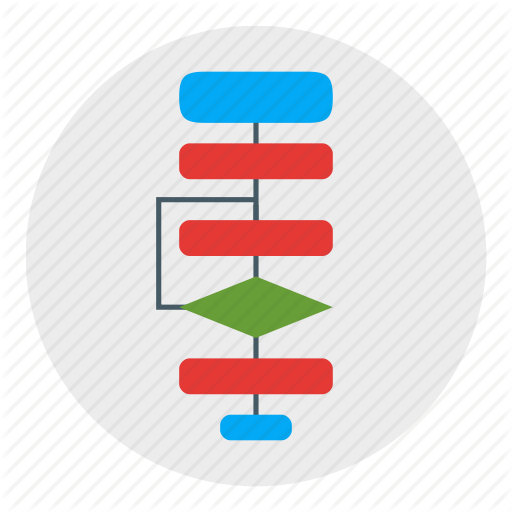 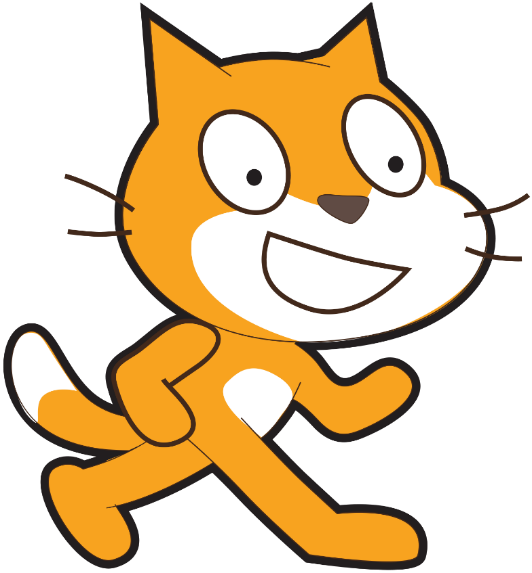 Урок 25
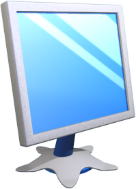 Розгадайте кросворд
Розділ 4 § 23-24
1
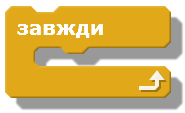 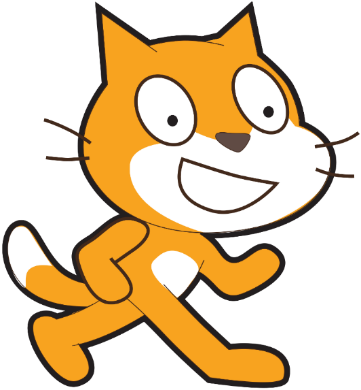 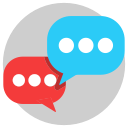 2
3
5
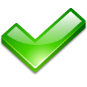 4
6
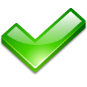 7
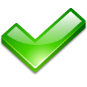 Мовленнєва форма інформації.
Вибір наступної команди залежно від того, виконано умову чи ні.
«Правдиві» висловлювання.
Команди, які необхідно виконати декілька разів.
Послідовність команд, 
виконання яких призводить до певного результату.
Той, хто виконує алгоритм.
Складова частина алгоритму.
Висловлювання бувають істинні та …
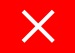 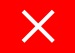 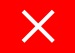 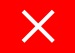 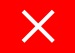 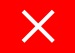 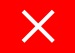 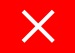 8
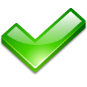 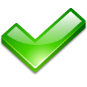 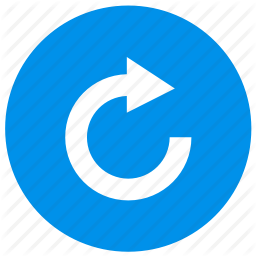 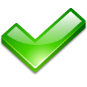 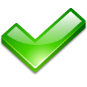 Далі
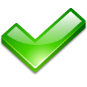 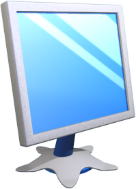 Як задати рух виконавця на сцені?
Розділ 4 § 23-24
За допомогою команд групи Рух створюють події переміщення виконавця по сцені.
Команди
Приклади команд
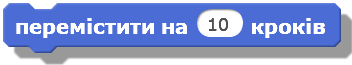 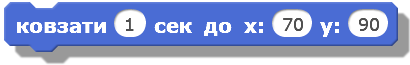 Переміщення
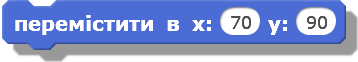 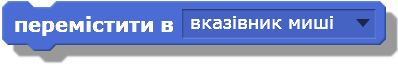 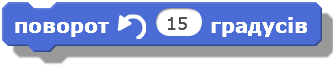 Поворот
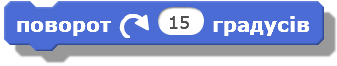 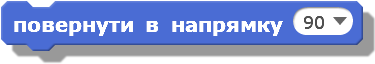 Обертання
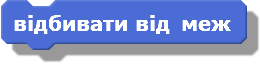 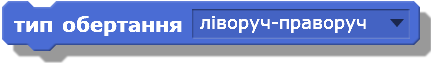 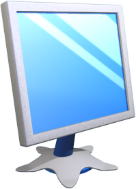 Як задати рух виконавця на сцені?
Розділ 4 § 23-24
При складанні проектів, що передбачають рух об'єктів на сцені, слід ураховувати розміри сцени та значення параметрів, що вказують на позицію об'єкта.
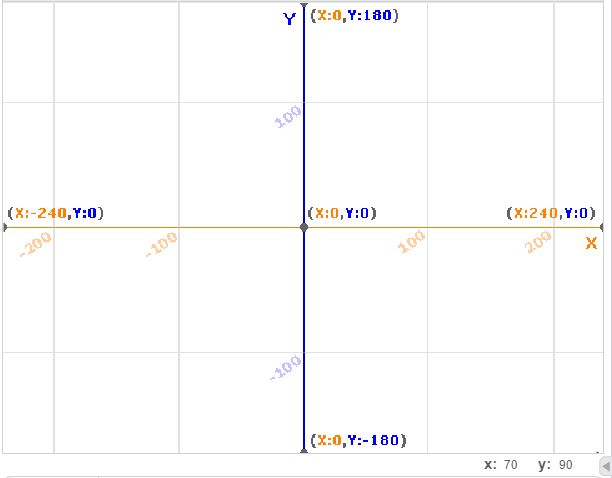 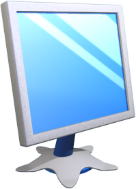 Як задати рух виконавця на сцені?
Розділ 4 § 23-24
Такі параметри виконавця відображаються у правому верхньому куті області складання програми.
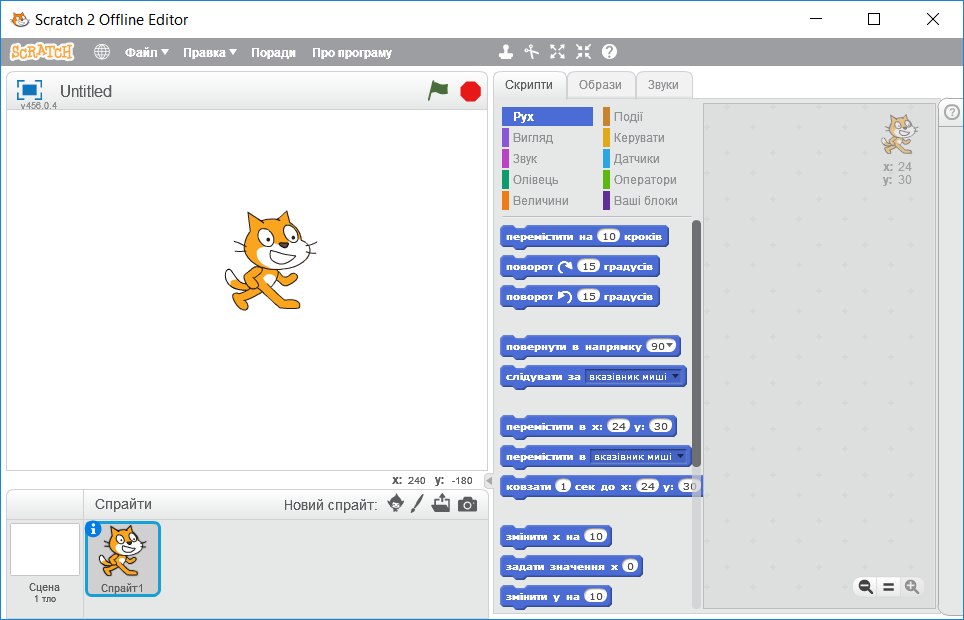 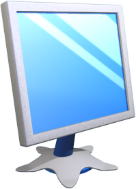 Як задати рух виконавця на сцені?
Розділ 4 § 23-24
Змінити параметри розташування об'єкта можна і в програмі.
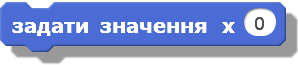 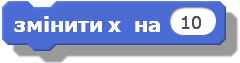 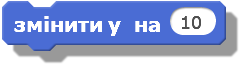 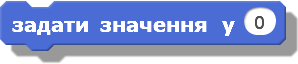 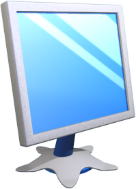 Як задати рух виконавця на сцені?
Розділ 4 § 23-24
Управляють переміщенням об'єкта:
За допомогою миші
Надаючи параметрам команд випадкового значення
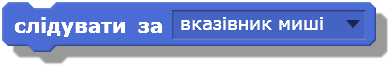 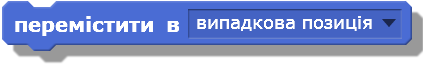 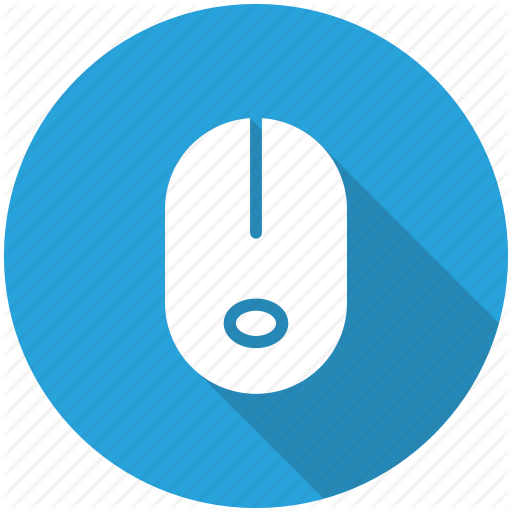 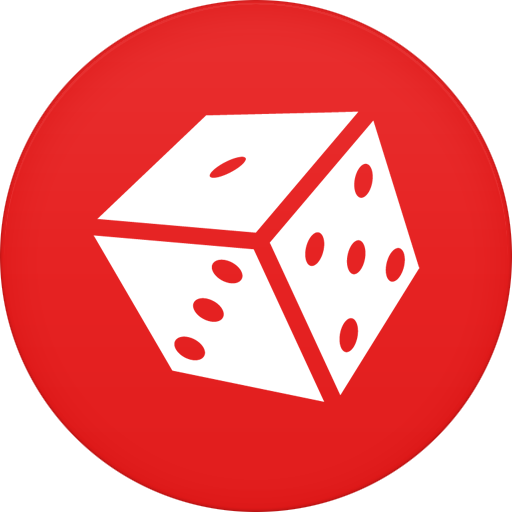 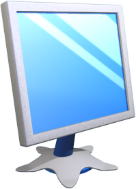 Розгадайте ребус
Розділ 4 § 23-24
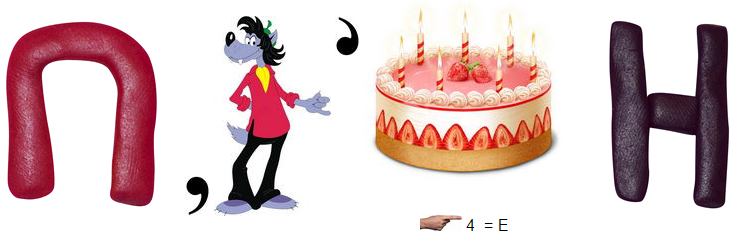 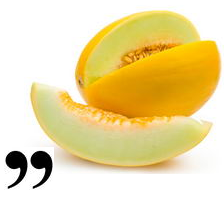 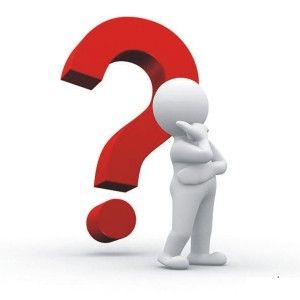 Повторення
«Ребуси українською» © rebus1.com
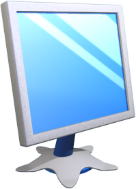 Запитання та завдання
Розділ 4 § 23-24
Виконайте алгоритм.
Узяти перше просте число.
2
Повторити 6 разів.
Додати до попереднього числа 3.
Повідомити результат.
20
Результат:
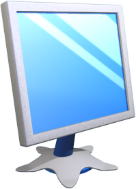 Запитання та завдання
Розділ 4 § 23-24
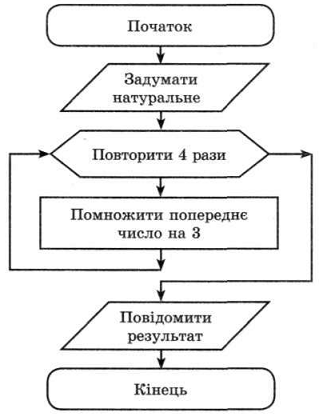 Визначте, яке число задумав виконавець алгоритму, якщо повідомлений ним результат виконання наведеного алгоритму дорівнював 162.
2
Задумав число
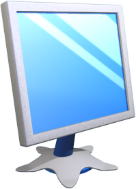 Домашнє завдання
Розділ 4 § 23-24
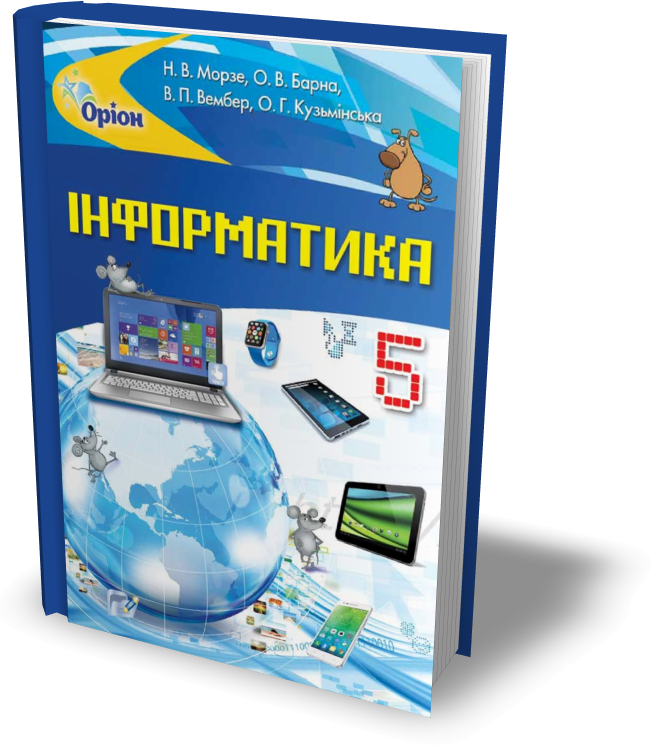 Проаналізувати
§ 23-24, ст. 211-216
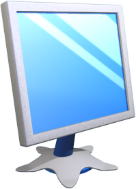 Працюємо за комп’ютером
Розділ 4 § 23-24
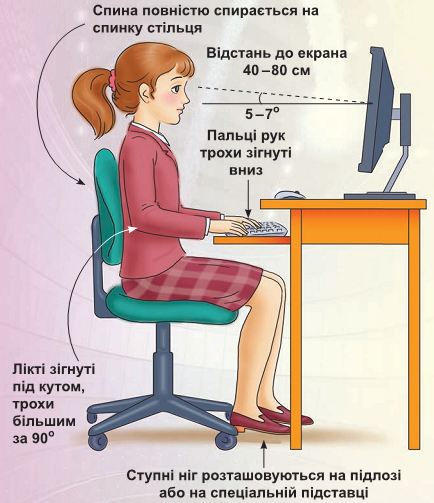 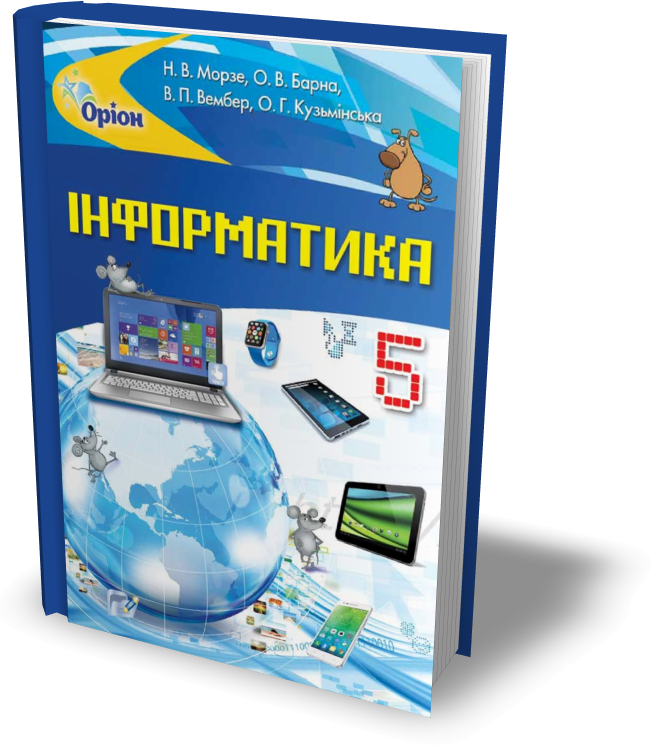 Сторінка
214-216
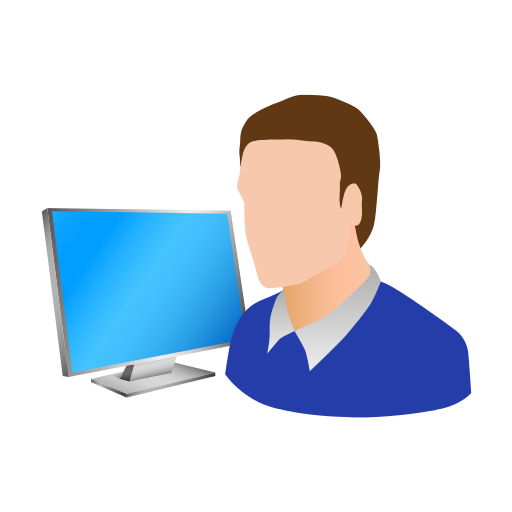 Дякую за увагу!
За навчальною програмою 2017 року
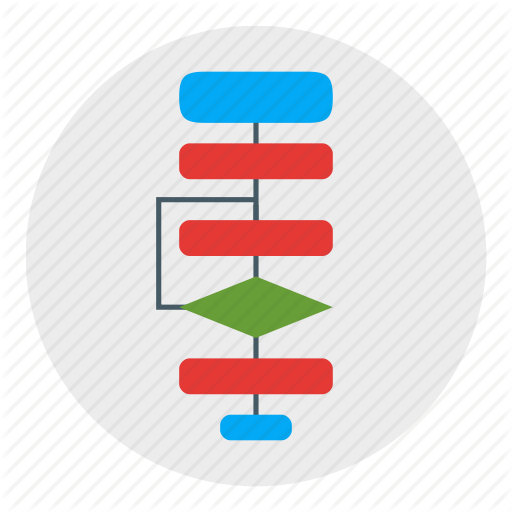 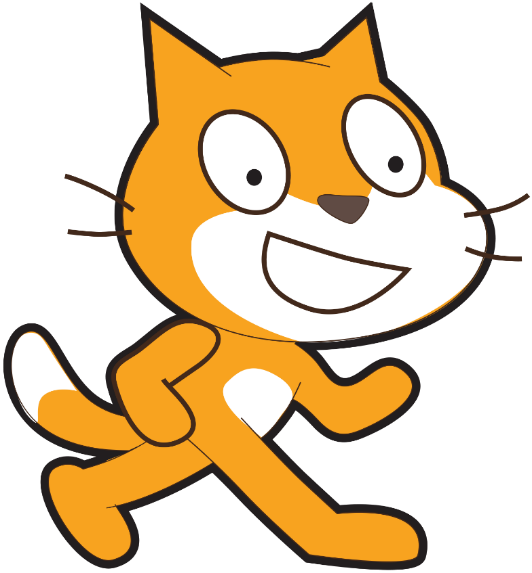 Урок 25